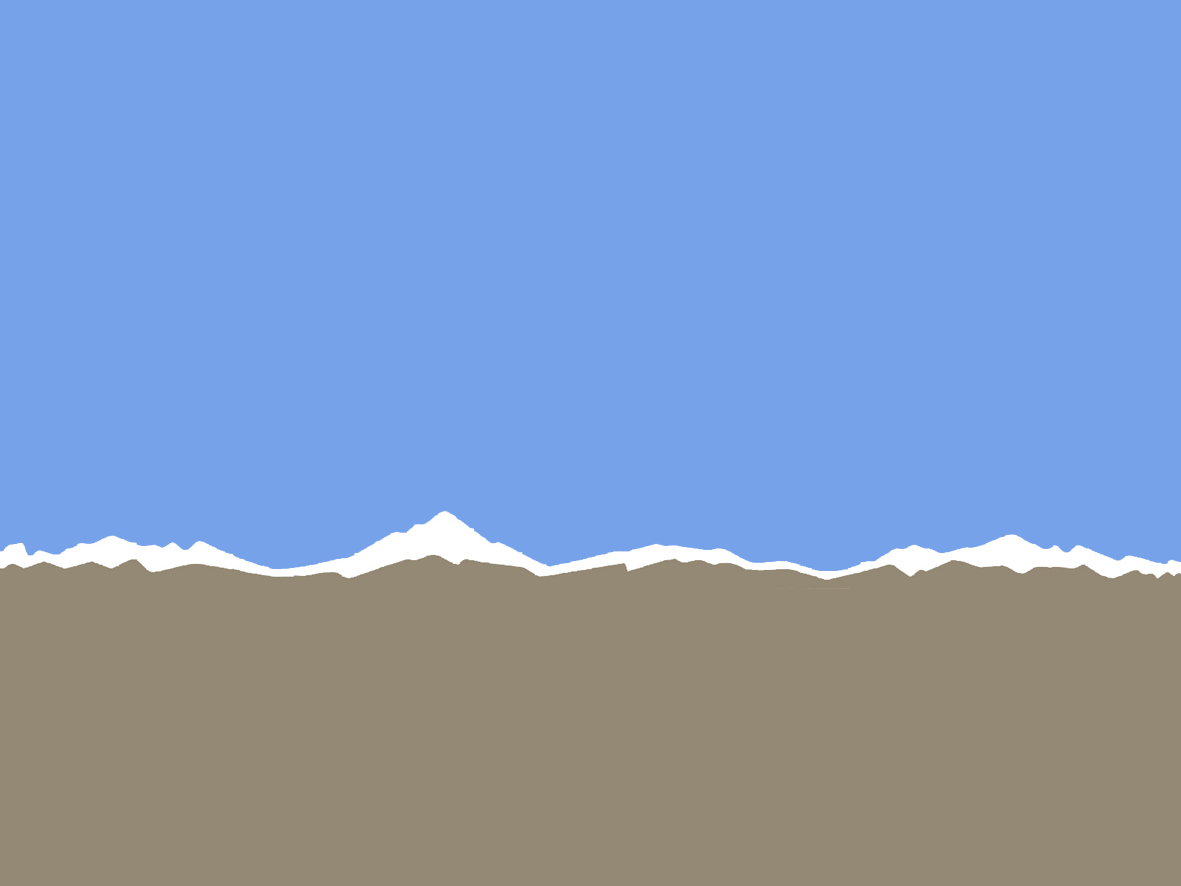 Loi de Modernisation, de développement et de protection des territoires de Montagne

Loi n° 2016-1888 du 28 décembre 2016
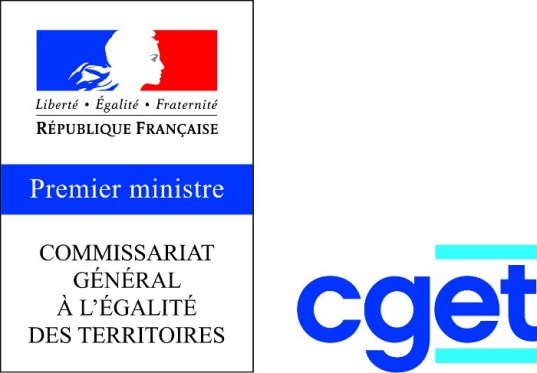 RAPPEL : Contenu de la Loi  de modernisation, de développement et de protection des territoires de montagne
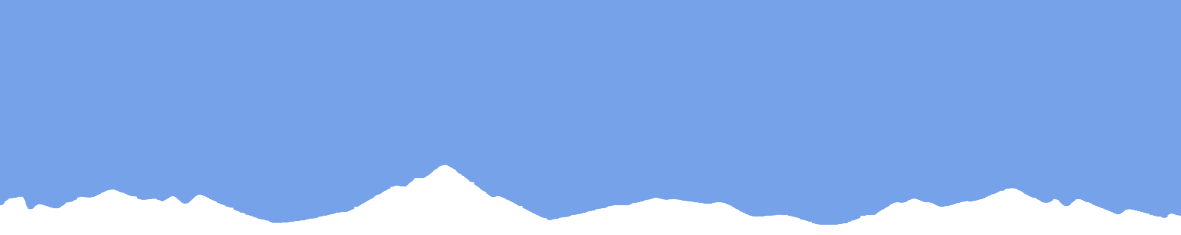 4 titres, 11 chapitres, 95 articles
2
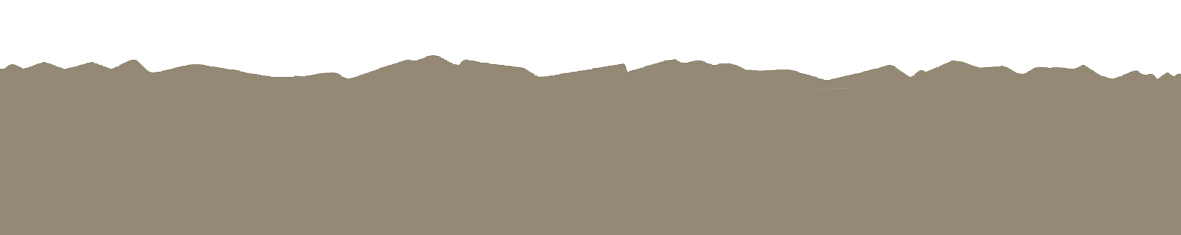 RAPPEL : Contenu de la Loi de modernisation, de développement et de protection des territoires 
de montagne
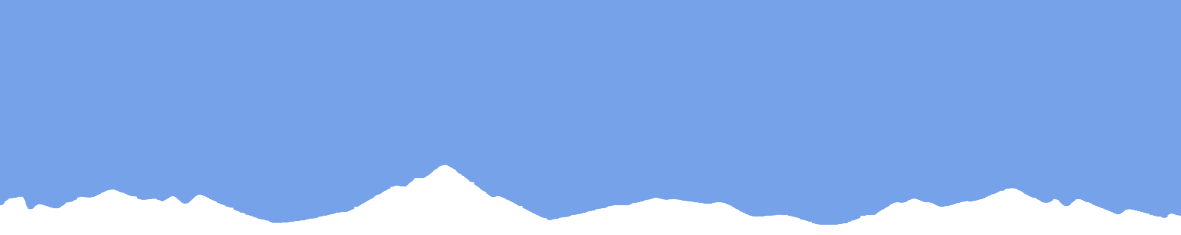 4 titres, 11 chapitres, 95 articles
3
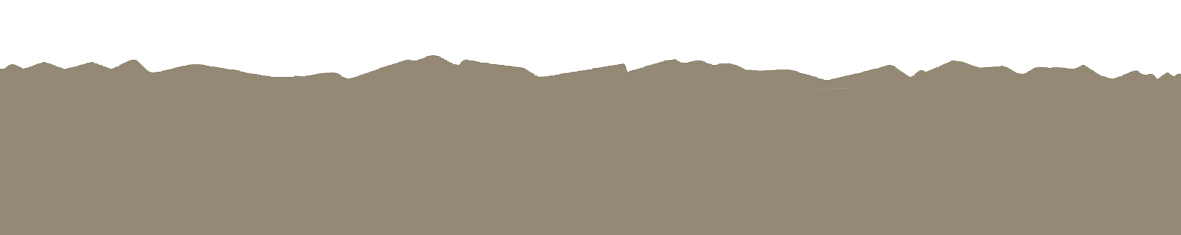 Titre I
Spécificité et gouvernance des territoires de montagne
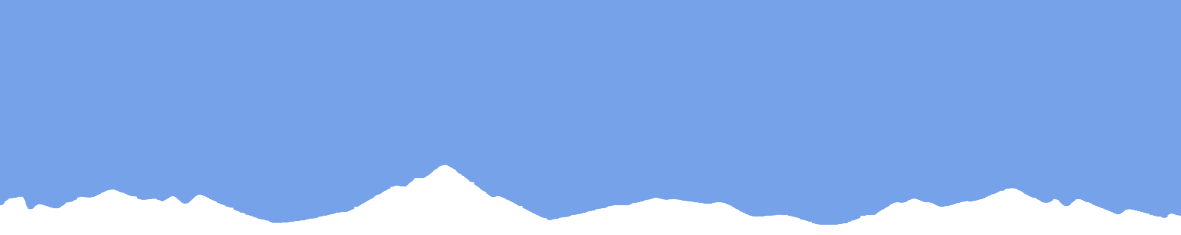 CHAPITRE I: REDEFINIR LES OBJECTIFS DE L’ACTION DE L’ETAT EN FAVEUR DES TERRITOIRES DE MONTAGNE (articles 1 à 7)

Description des finalités centrales par rapport aux politiques publiques du massif des Alpes, il s’agit notamment 

encourager le développement économique de la montagne, notamment en soutenant les activités industrielles et l’artisanat liés à la montagne ou présents en montagne et la formation de grappes d’entreprises;
 développer un tourisme hivernal et estival orienté sur la mise en valeur des richesses patrimoniales des territoires de montagne;
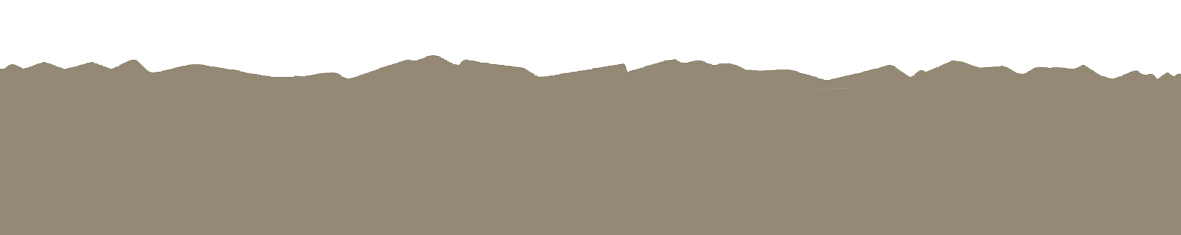 4
Titre I
Spécificité et gouvernance des territoires de montagne
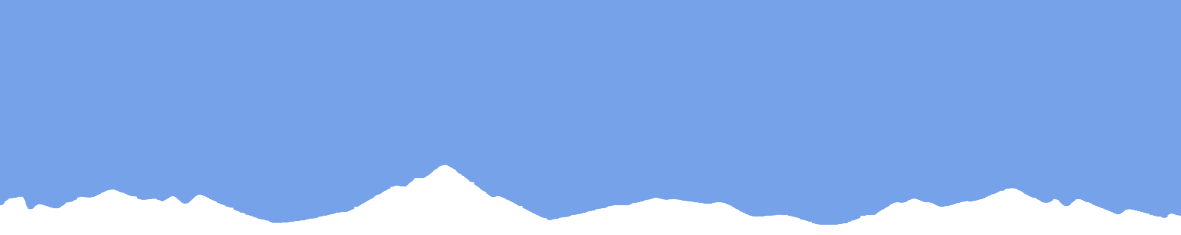 encourager, accompagner la gestion durable des forêts et le développement de l’industrie de transformation des bois de préférence à proximité des massifs forestiers;
encourager les innovations techniques, économiques, institutionnelles, sociales et sociétales
favoriser les travaux de recherche et d’observation portant sur les territoires de montagne et leurs activités
 soutenir la transition numérique, le développement de services numériques adaptés aux usages et contraintes des populations de montagne
procéder à l’évaluation et de veiller à la prévention des risques naturels prévisibles en montagne.
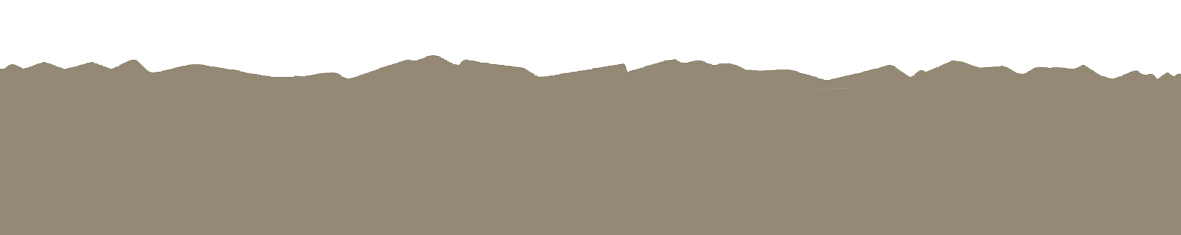 5
Titre II
Soutien de l’emploi et du dynamisme économique en montagne
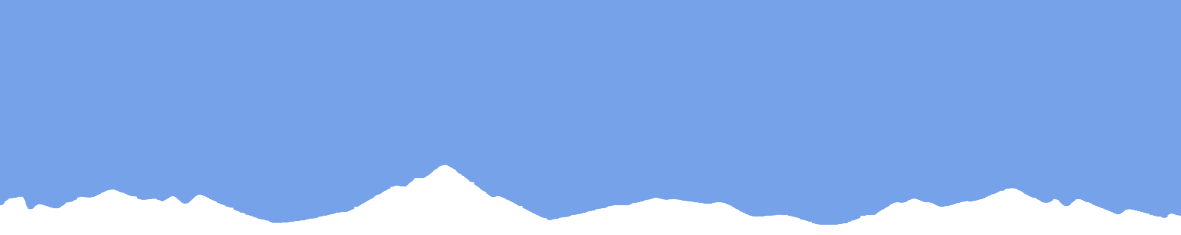 CHAPITRE II: ENCOURAGER LA PLURIACTIVITE ET LE TRAVAIL SAISONNIER (articles 42 à 50)

Logements des saisonniers 

Obligation pour les « communes et EPCI touristiques » de conclure une convention pour le logement des saisonniers. A partir d’un diagnostic des besoins en logements des travailleurs saisonniers, définition d’objectifs et de moyens d’actions  pour couvrir ces besoins (art 47).  

Améliorer les conditions d’hébergement des travailleurs saisonniers : mobilisation de logements vacants par des bailleurs sociaux en intermédiation locative (art 47)

Possibilité de vente les foyers logements de plus de trente ans inoccupés de plus de deux ans (art 47)
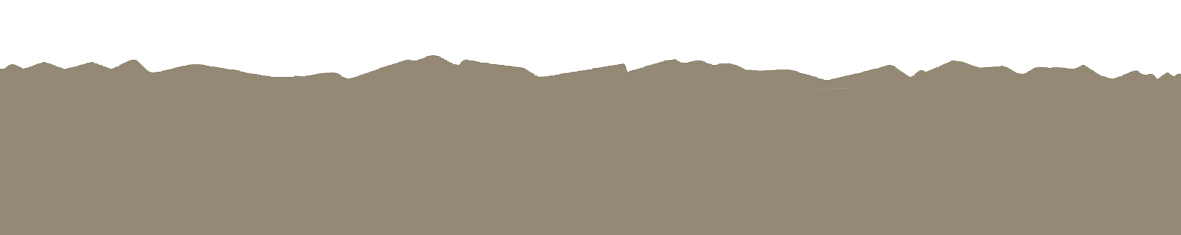 6
Titre III
Réhabiliter l’immobilier de loisir par un urbanisme adapté
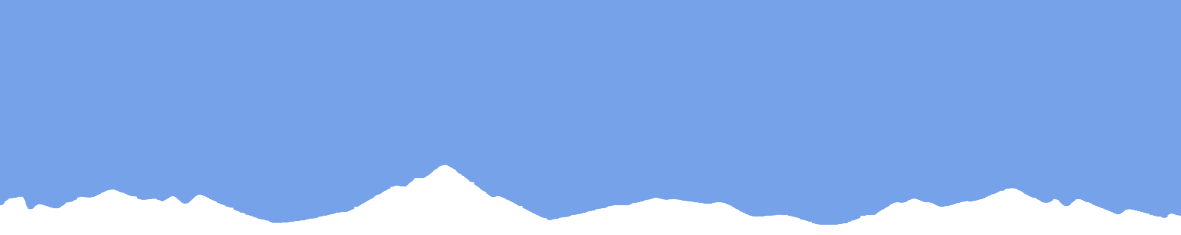 RENOVER LA PROCEDURE DES UNITES TOURISTIQUES     NOUVELLES (articles 71 à 72)

ADAPTER LES REGLES D’URBANISME AUX PARTICULARITES DE CERTAINS LIEUX DE MONTAGNE (articles 73 à 78)

ENCOURAGER LA REHABILITATION DE L’IMMOBILIER DE LOISIRS (articles 79 à 83)
7
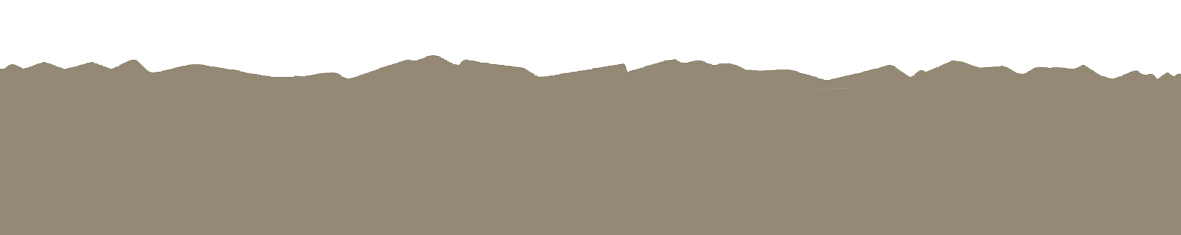 Nouvelles attributions 
du Comité de Massif
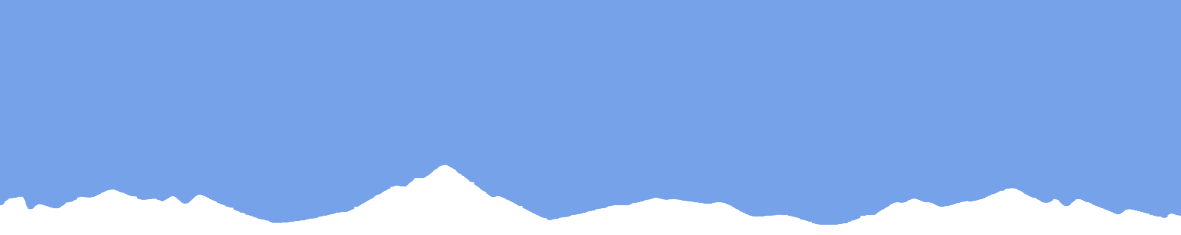 • Informé par un rapport annuel des attributions de tous les crédits de la CIMA par le Préfet coordonnateur de massif
• Informé par un rapport annuel des attributions de crédits européens interrégionaux par les autorités de gestion/Région
• Consulté sur :
	-Directives Territoriales d’Aménagement et de Développement Durable 
	-Prescription particulières de massif
	-Avis sur les SCOT
8
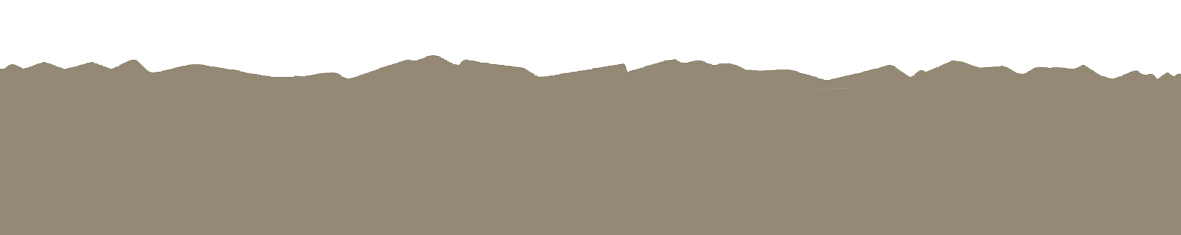 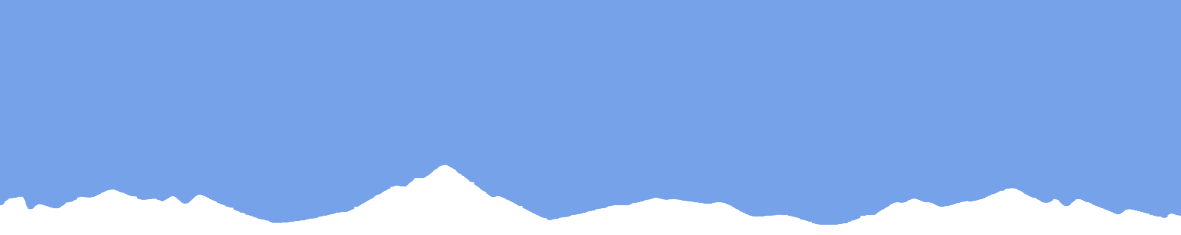 Associé par les Régions sur : SRADDET
•   Peut être associé par les Régions: SREDII

Prépare le Schéma Interrégional du Massif des Alpes

•   Désigne en son sein au moins 3 Commissions :
	-Espaces et urbanisme
	-Développement des produits de montagne
	-Transports et mobilité

 Avis  donné au représentant de l’Etat sur les obligations  d’équipement en période hivernale
9
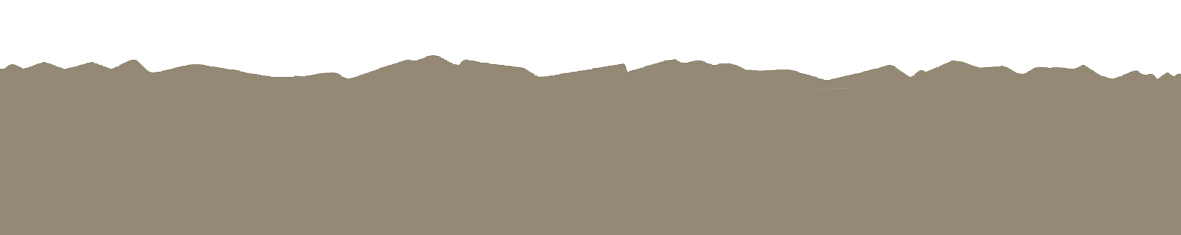 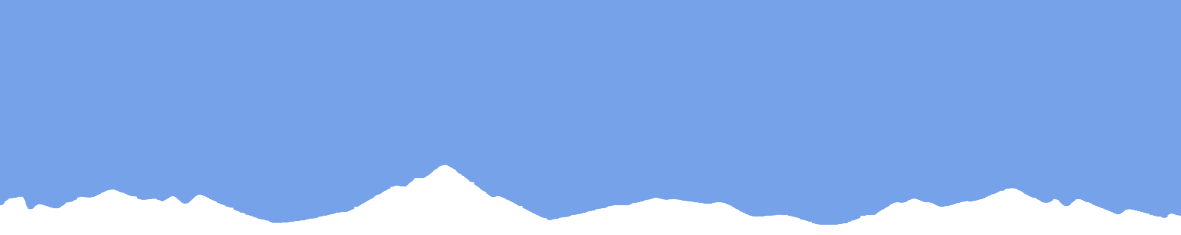 Mise en œuvre des mesures du CITplan de réhabilitation de l’immobilier de loisir
Un groupe de travail national piloté par le CGET a été mis en place, il a pour
mission de travailler sur le projet de contrat de station :

Construire la « boite à outils » qui constituera le contrat de station
Il sera porté en priorité par des communes ou EPCI, à une échelle intégrant 
l’ensemble des communes concernées par les questions d’hébergements
Touristiques
Des périmètres d’interventions prioritaires seront identifiés là où les enjeux de 
requalification des espaces publics et privés sont les plus forts 
Possibilité de proposer, négocier un conventionnement de type loi montagne
 avec les hébergements, les services, les commerces, les collectivités
 territoriales pourraient contrôler les opérations d’aménagement
 touristique entreprises par des opérateurs privés sur leurs territoires (exemple de
la « Sarenne » à Huez géré par le club méd : bail de 99 ans)
10
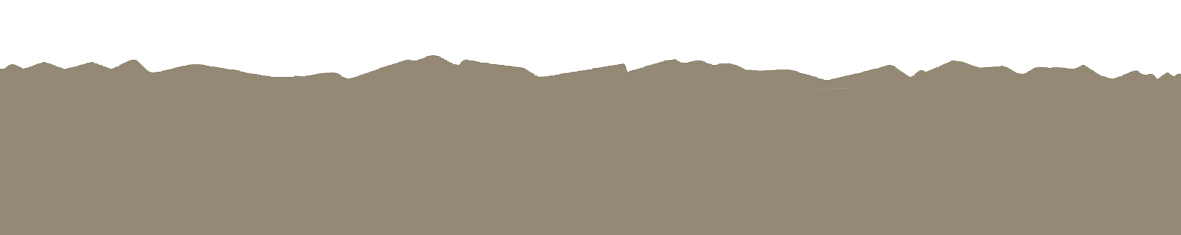 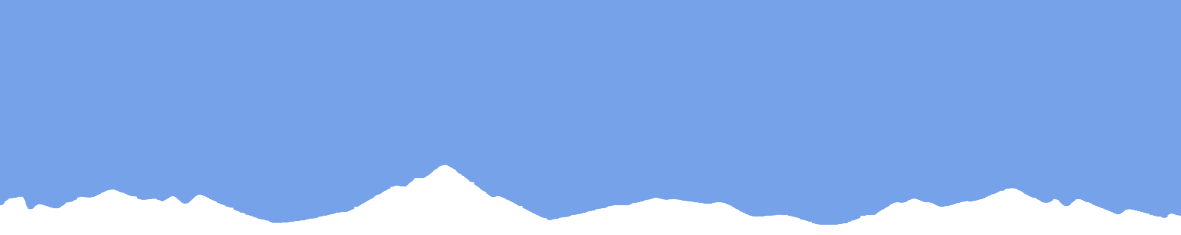 meilleur suivi des sorties de baux des propriétaires
 améliorer la connaissance effective de l’état des bâtiments
 et anticiper les  travaux 
 animation et appui à l’ingénierie locale : chef de projet 
 immobilier de loisirs
poursuite de la démarche « coach pro » envisagée
faire une interface avec l’efficacité énergétique et
 les projets territoriaux en ce sens
11
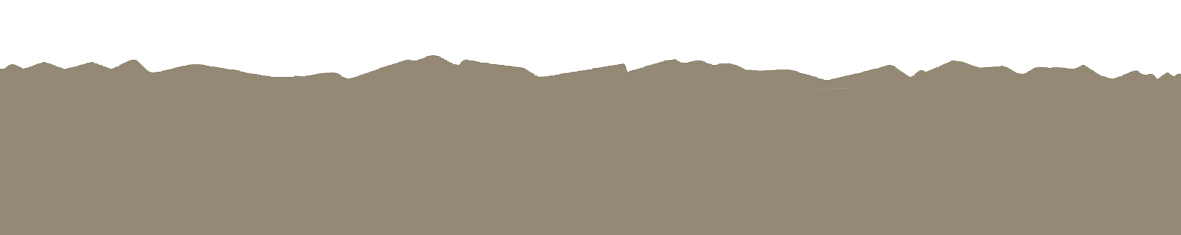 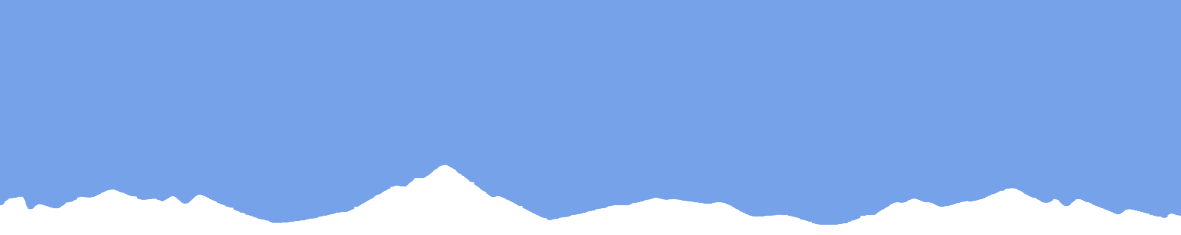 idée d’une gouvernance adaptée
valoriser l’architecture des stations labellisées 
 patrimoine du XXème siècle
inciter les propriétaires de meublés de tourisme à faire
 classer leur logement
 mettre en œuvre des actions en faveur du logement des
 travailleurs saisonniers
promouvoir la qualité de l’accueil dans les contrats de 
 station
inciter les montages financiers faisant intervenir un tiers 
 investisseur pour la rénovation en bloc seront recherchés
 afin de libérer les propriétaires de l’invest. Initial.
Encourager la rénovation des RT de plus de 15 ans via
 l’avantage fiscal incitatif accordé au titre de l’impôt
12
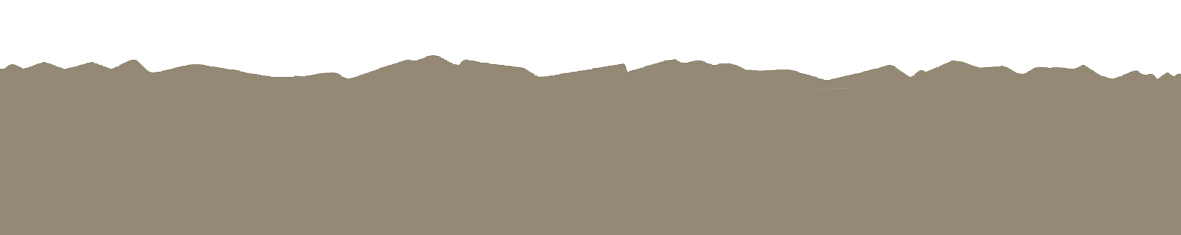